A
Control
Morpholino
Control
Morpholino
VEGFA
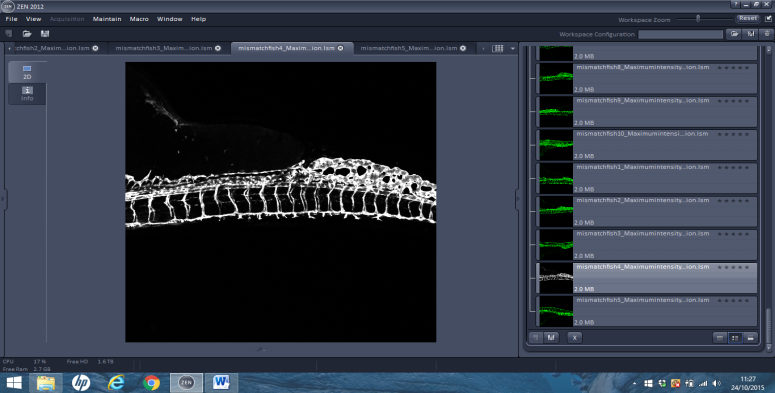 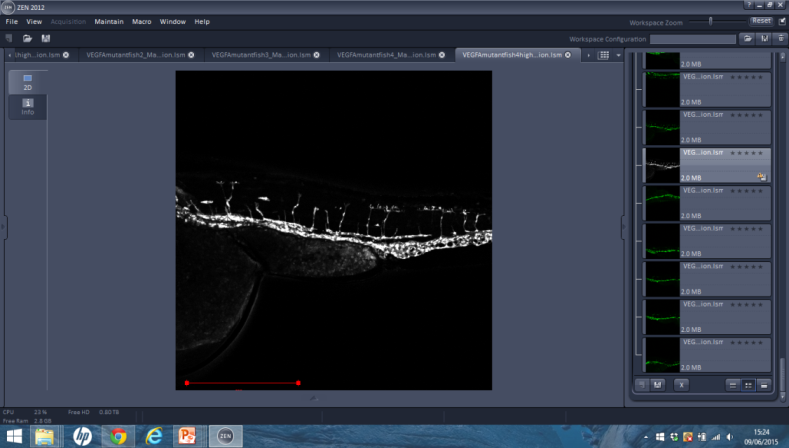 ETSRP
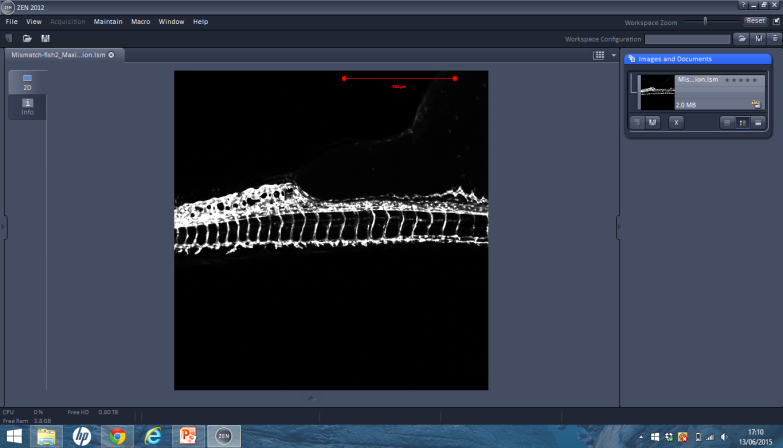 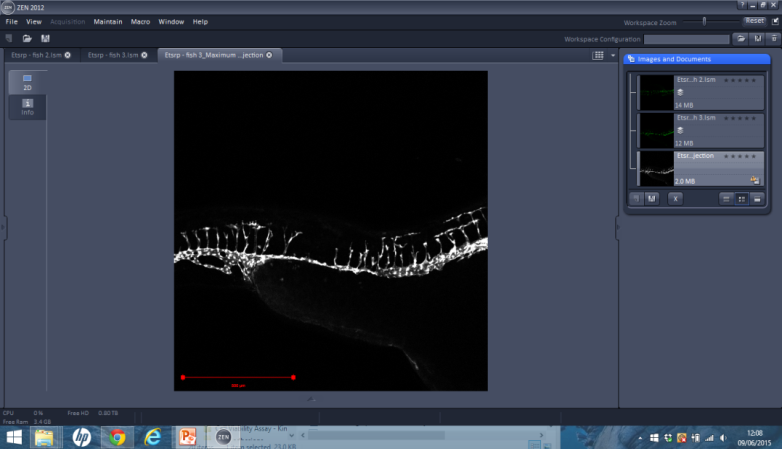 48 hpf
48 hpf
48 hpf
48 hpf
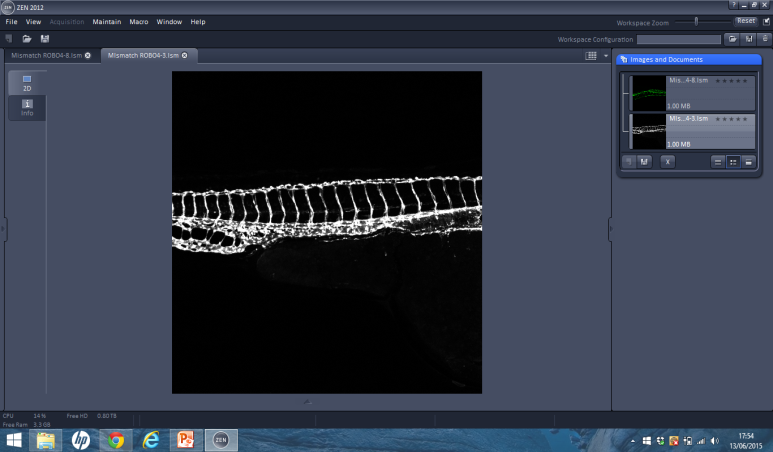 ROBO4
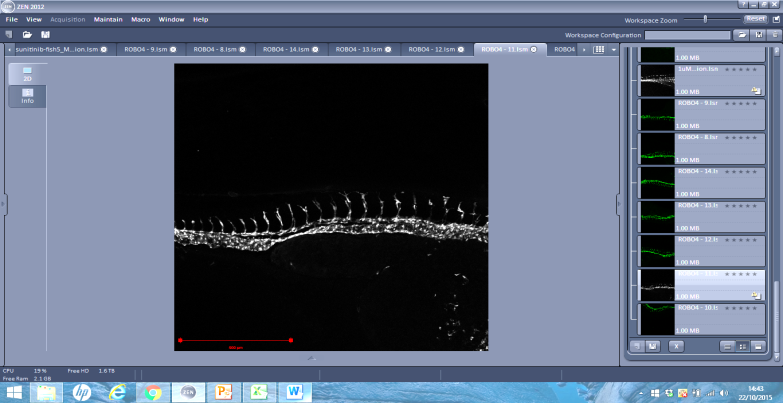 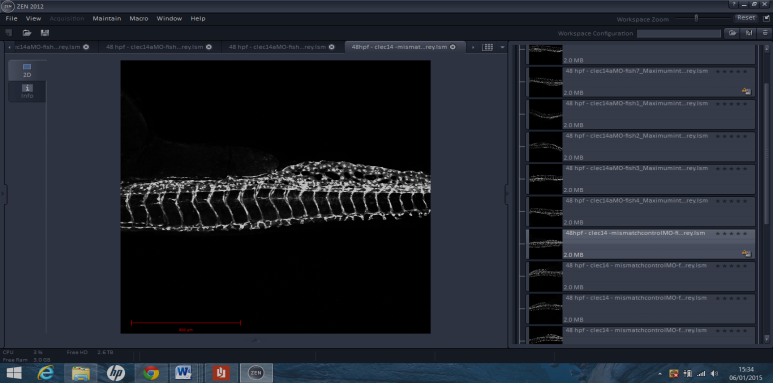 CLEC14
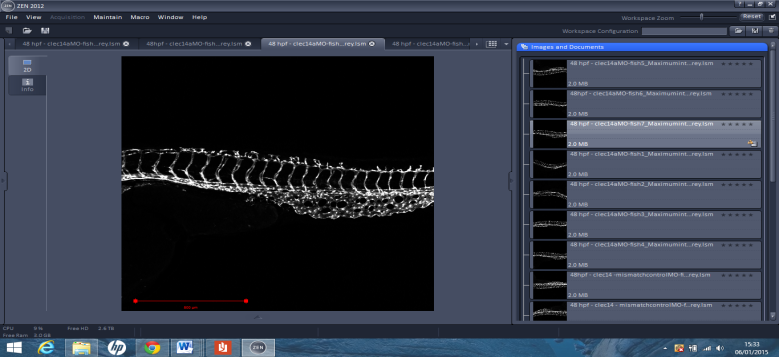 48 hpf
ELTD1
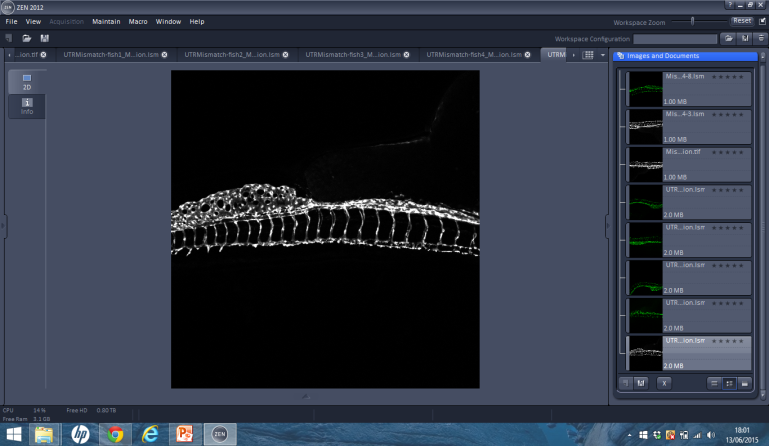 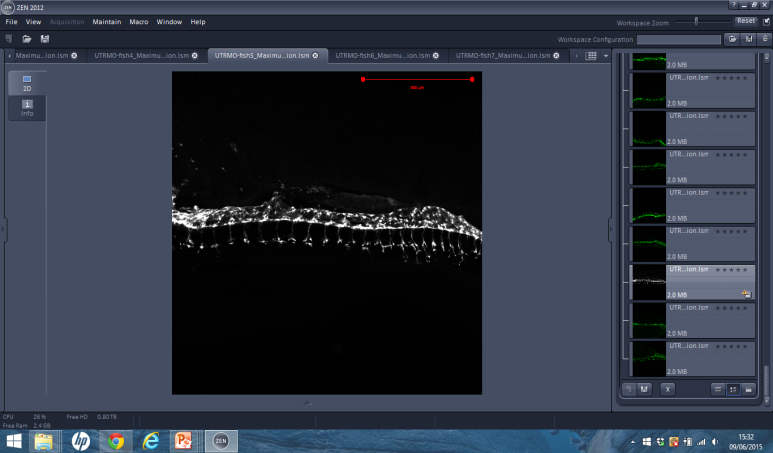 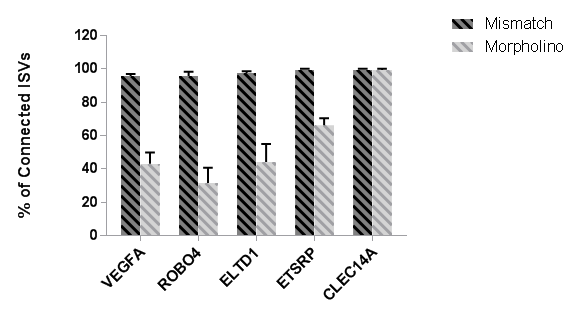 Control
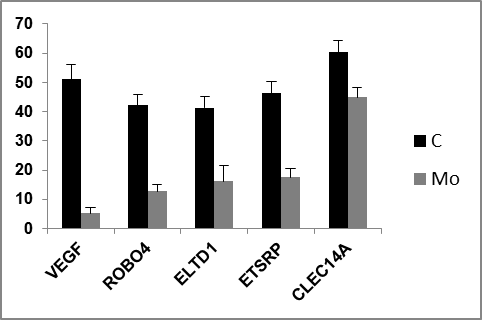 Morpholino
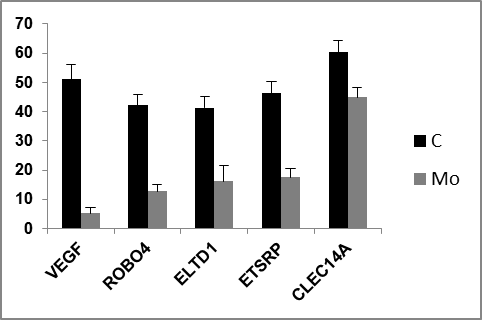 B
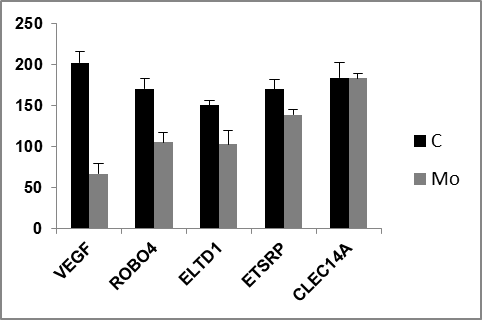 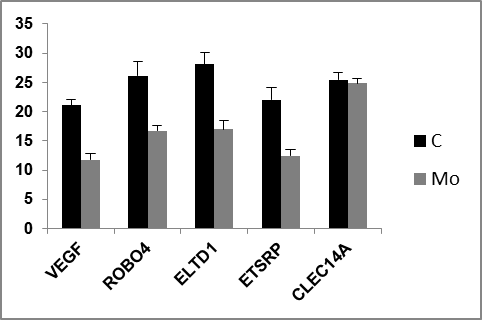 Number of segments
Average vessel length / pixels
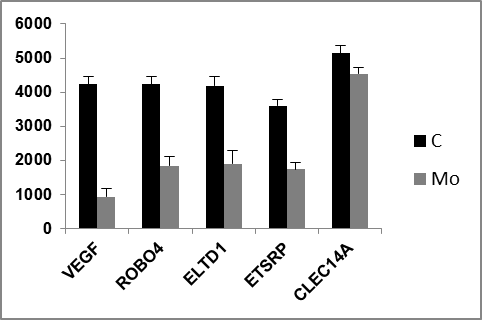 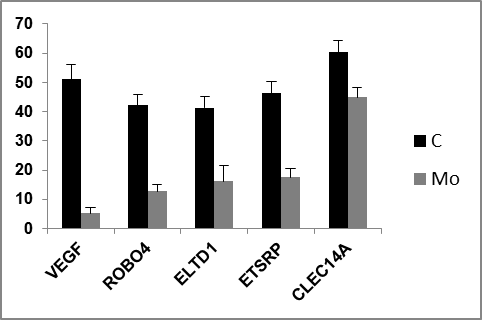 Number of junctions
Total vessel length / pixels
*
***
***
***
***
***
***
***
***
***
***
***
***
**
**
**
**
**
**
**
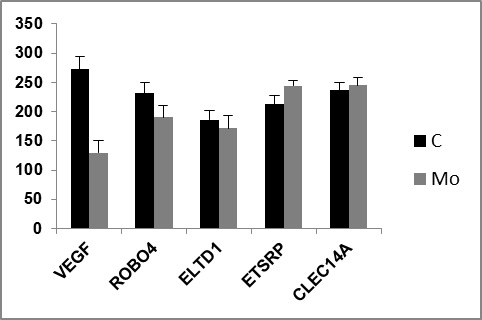 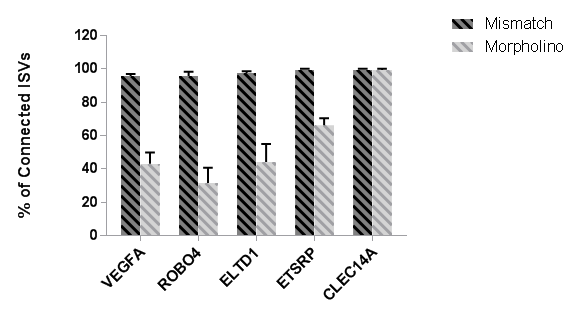 Number of end points
% connected ISVs